МБДОУ «Детский сад присмотра и оздоровления для детей с аллергическими заболеваниями №69»
 «Пчёлка» город Нижнекамск 

 
Игра по УМК для старшей группы 




Выполнила: Шагитова Елена Дмитриевна     
 воспитатель по  интеллектуальному развитию




2015
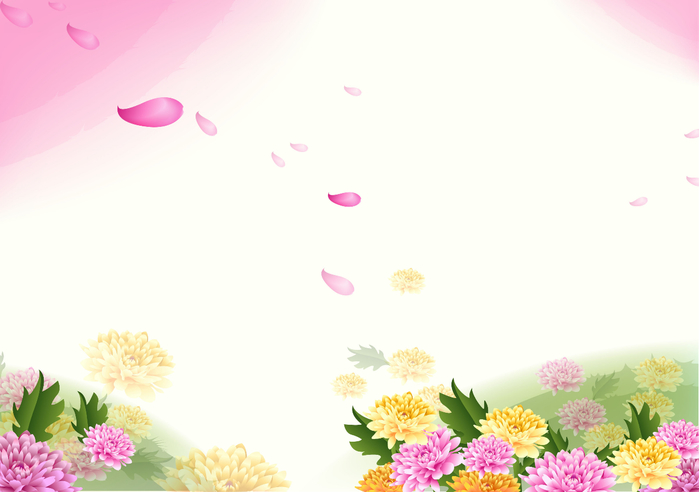 Исәнмесез, балалар! Хәлләрегез ничек?
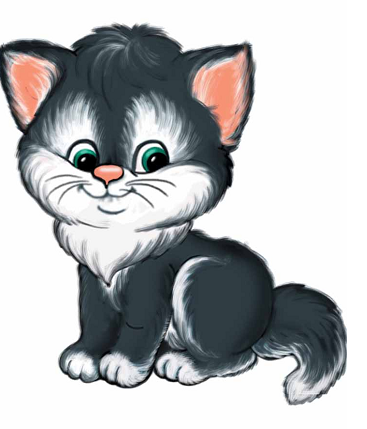 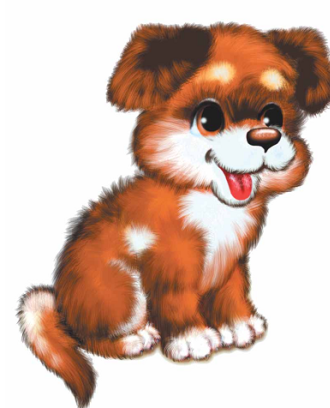 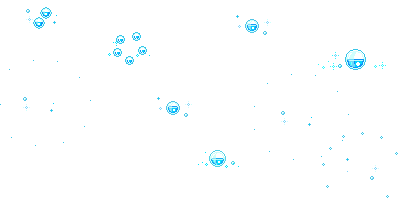 Дидактик уен «Нинди?»
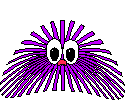 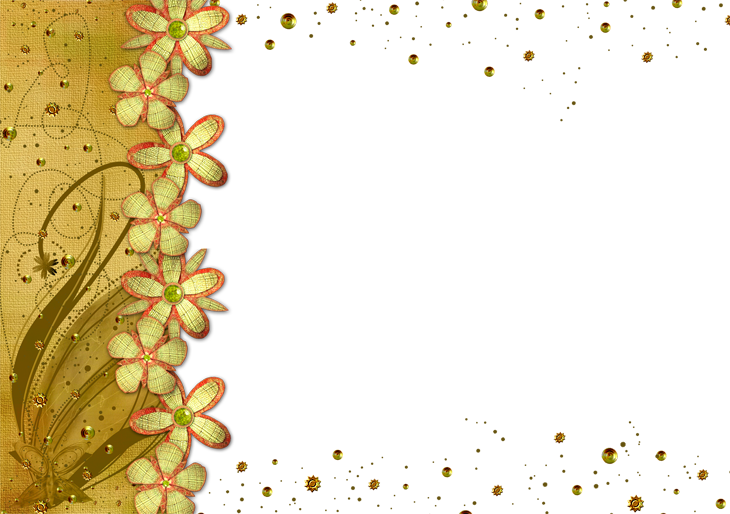 Цель игры:
Обучить детей классифицировать предметы и выделять их общий признак.
Задачи :
Умение согласовывать прилагательные с существительными.
  Умение использовать  в устной речи слова на  русском и      татарском языках.
Ход игры:
Ребенок  рассматривает картинки и называет их, после чего подбирает общий признак всех предметов, изображенных на картинках.
Например: кыяр, күлмәк, алма – яшель.
кыяр, күлмәк нинди?
- Используя в своей речи антонимы ребенок называет изображения, затем также объединяет их по принципу общего признака.
Например: пычрак – чиста (грязный - чистый). Аю һәм курчак чиста – Медведь и кукла чистые.  Эт һәм куян пычрак. – собака и заяц грязные. Эт нинди?
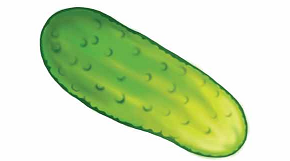 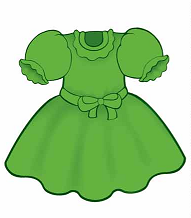 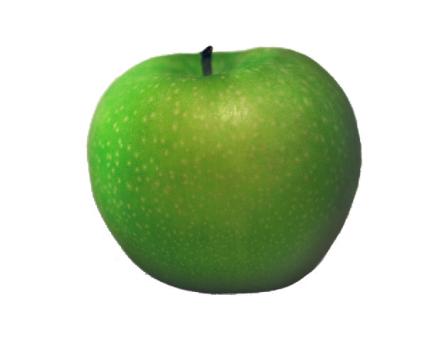 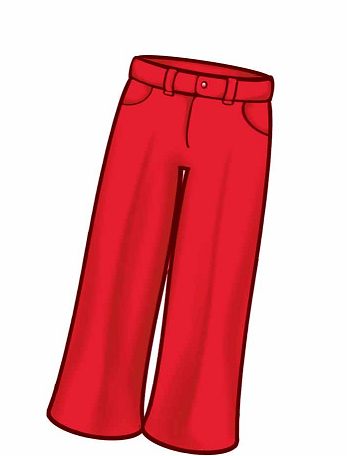 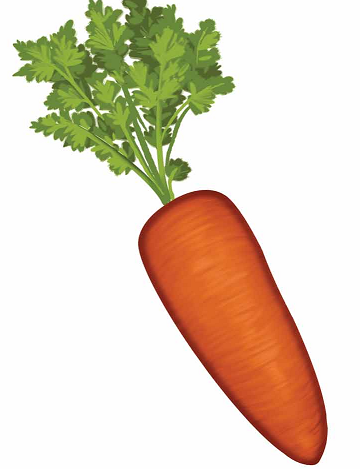 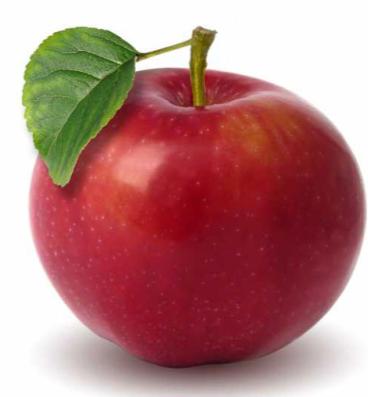 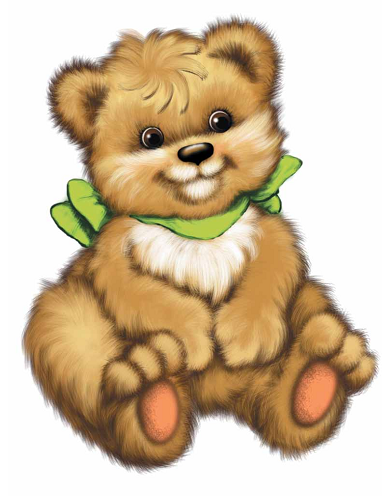 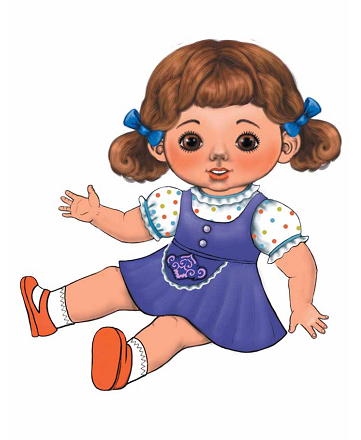 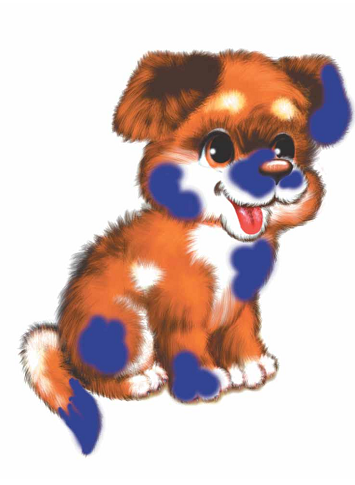 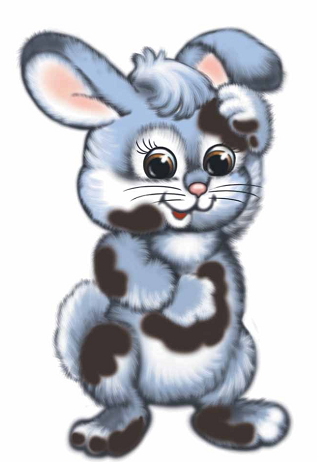